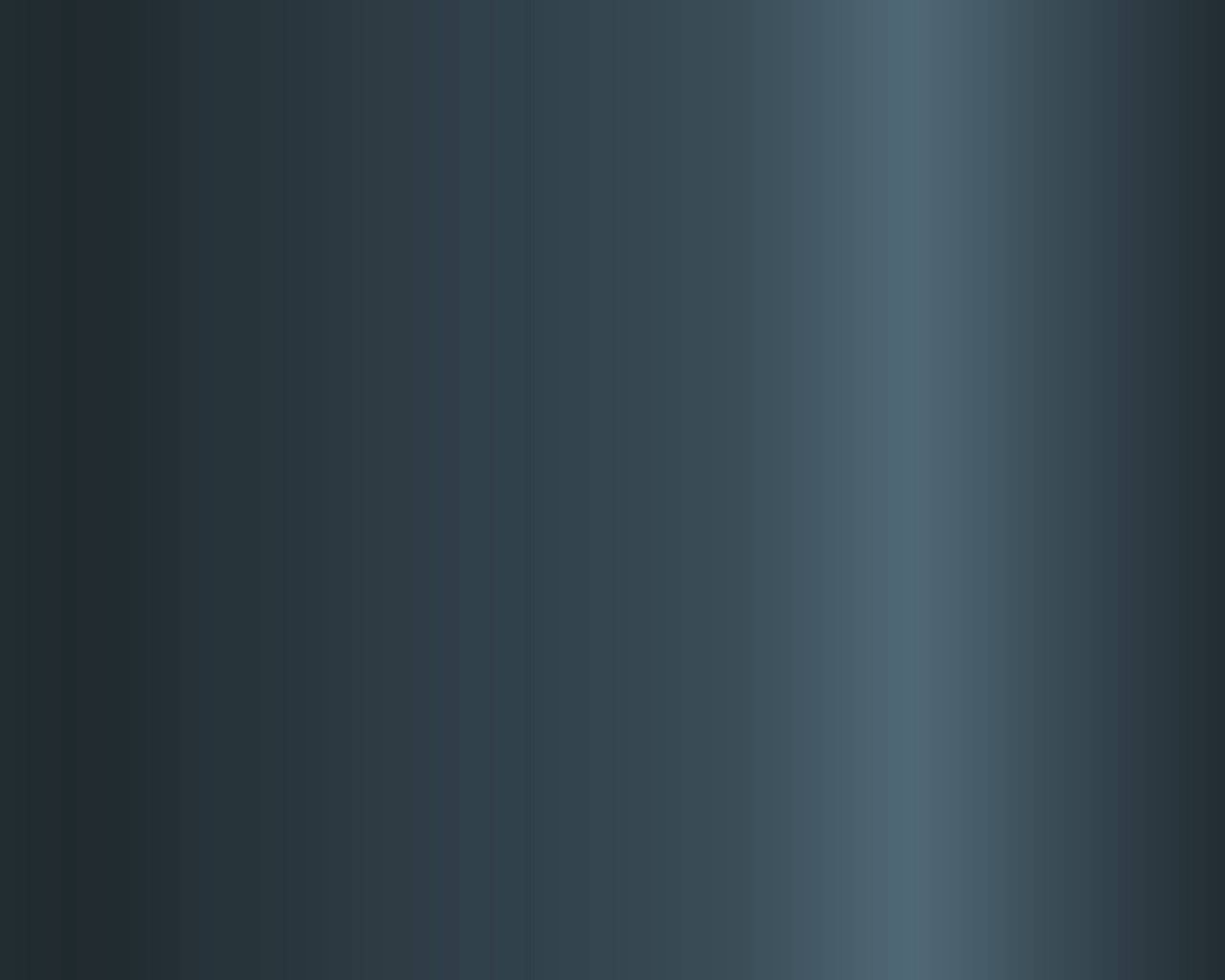 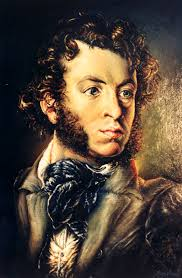 А .С. ПУШКИН. ИСТОРИЧЕСКАЯ ПОВЕСТЬ «КАПИТАНСКАЯ ДОЧКА». ИСТОРИЧЕСКАЯ ОСНОВА. ОСОБЕННОСТИ ЖАНРА И КОМПОЗИЦИИ
Подготовила учитель русского языка и литературы
ОШ I-III ступеней №1 г. Снежное Донецкой области
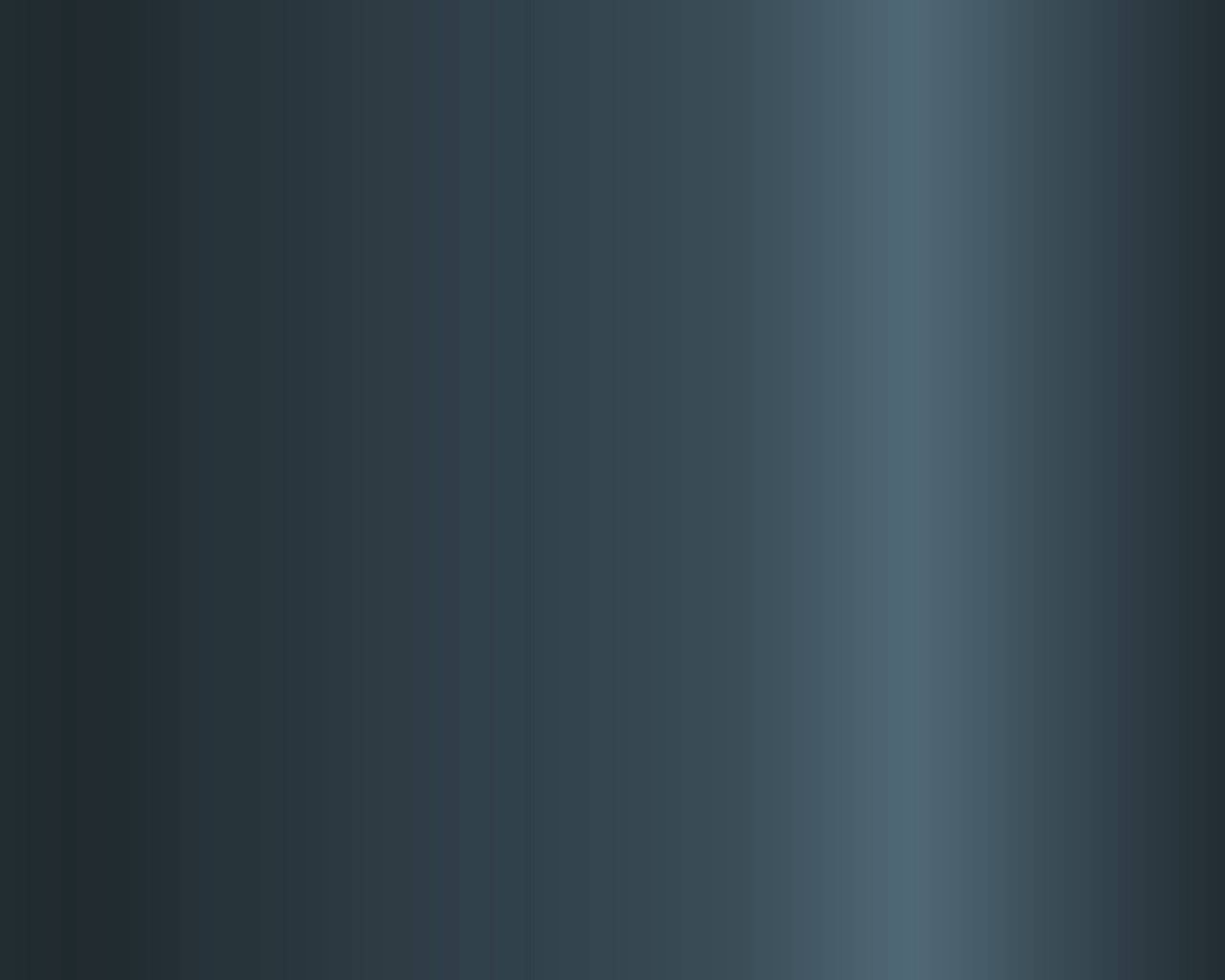 ЦЕЛИ УРОКА:
ОБУЧАЮЩИЕ
       - познакомить с историей создания повести;
       -  раскрыть связь «Капитанской дочки» с другими произведениями        Пушкина
       - подготовить учащихся к восприятию жанрово-композиционных особенностей произведения
2. РАЗВИВАЮЩИЕ
       - развивать умение связно и логично отвечать на поставленные вопросы
3. ВОСПИТАТЕЛЬНЫЕ
       - Воспитывать любовь к русской истории и русской литературе
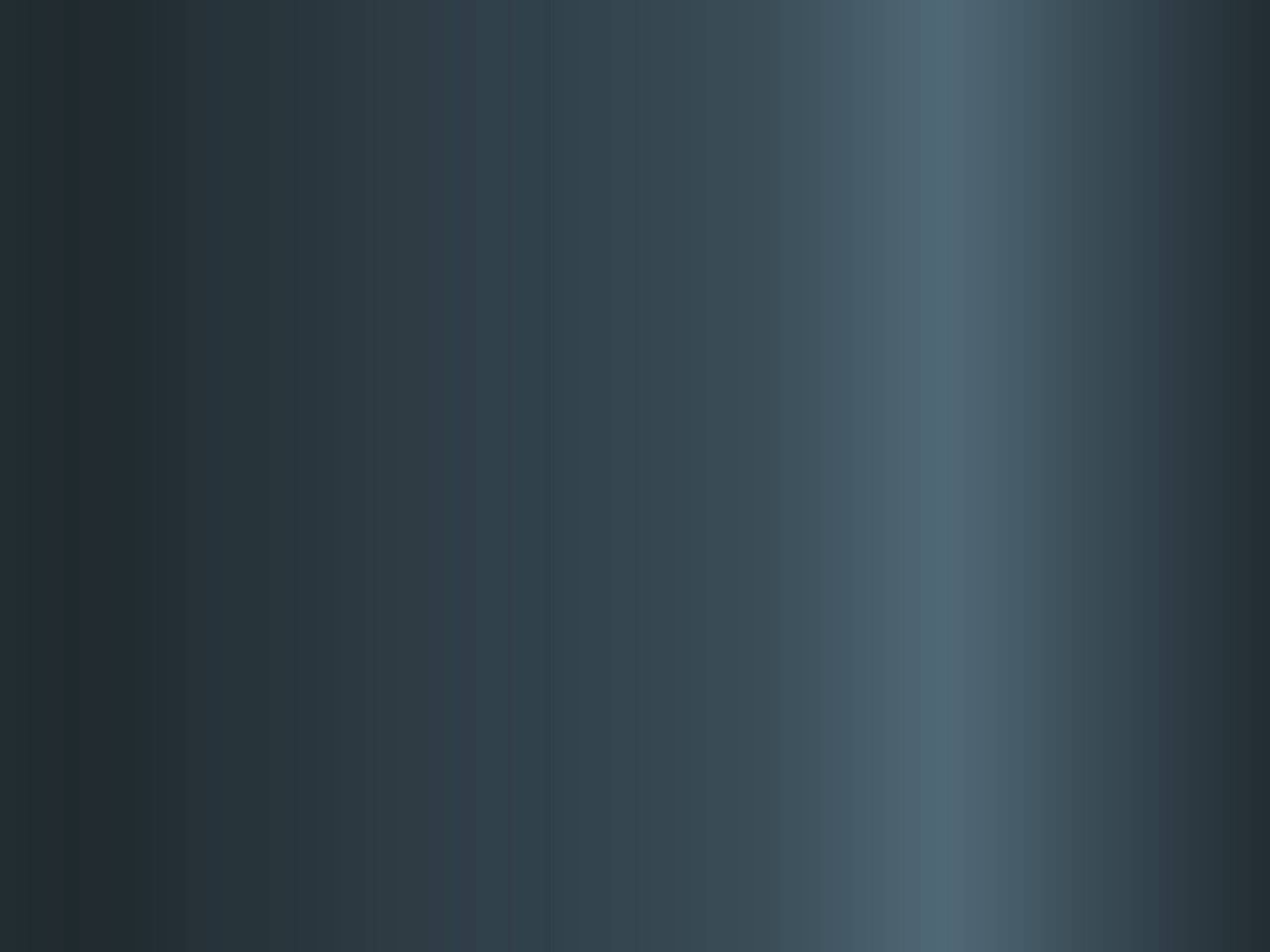 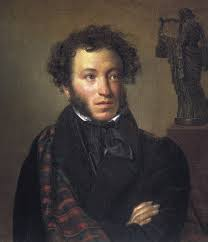 «Россия слишком мало 
известна русским».
А.С. Пушкин
ПЛАН УРОКА
1.Движение Пушкина к прозе
 2. Роман и повесть в русской литературе 30-х годов 19 века
 3. Требования Пушкина к историческому роману
  4. Интерес Пушкина к теме народных восстаний
   5.Работа писателя над «Историей Пугачева» и «Капитанской дочкой»
   6. Композиция повести
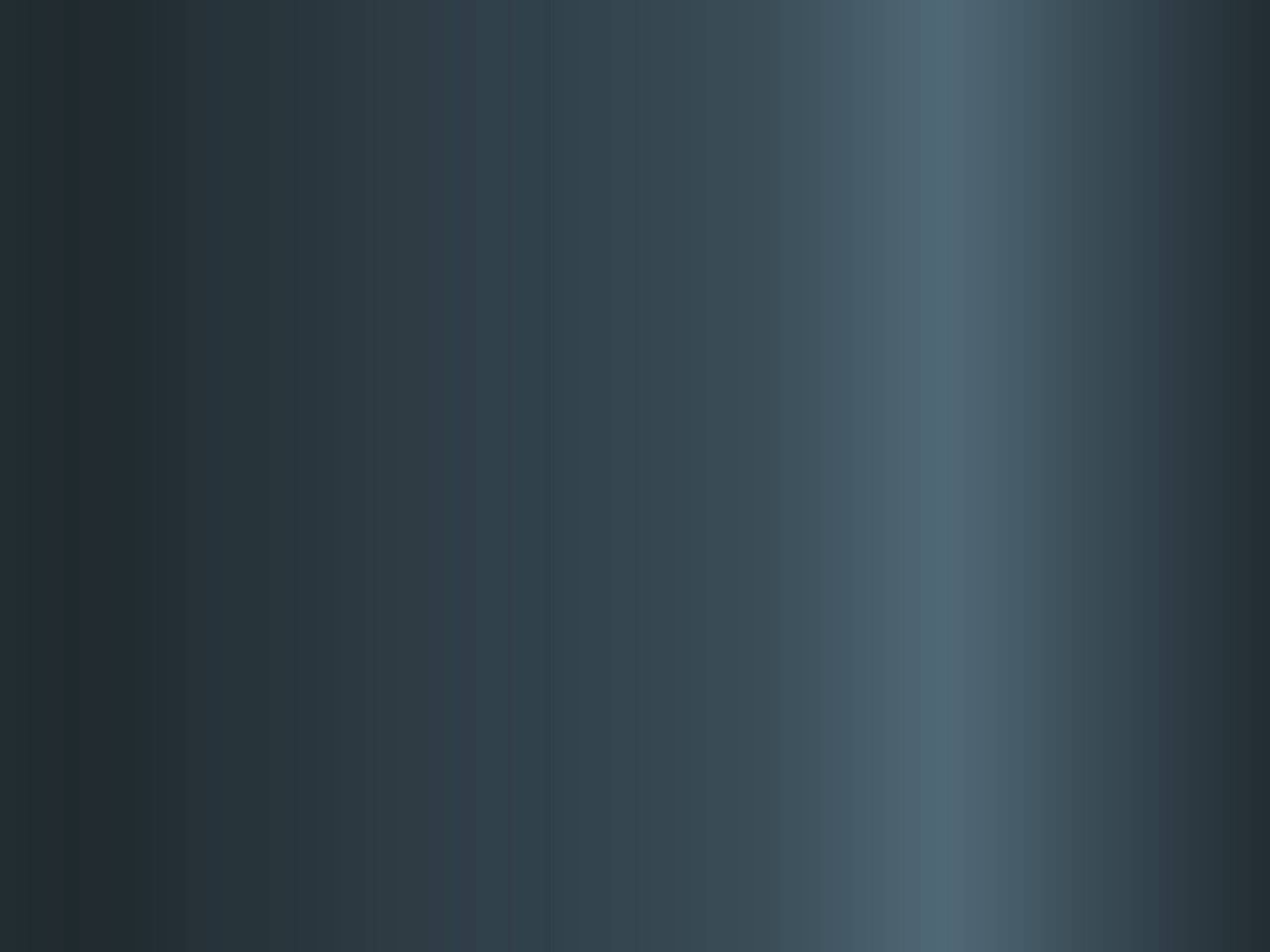 Находясь в Одессе в 1824 году, в 3 главе «Евгения Онегина»  Пушкин говорит о своем стремлении обратиться к реалистическому повествованию в прозе.
Быть может, волею небес,
Я перестану быть поэтом,
В меня вселится новый бес,
И, Фебовы презрев угрозы,
Унижусь до смиренной прозы;
Тогда роман на старый лад
Займет веселый мой закат.
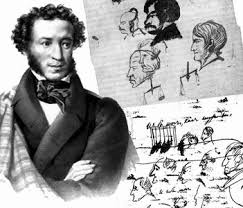 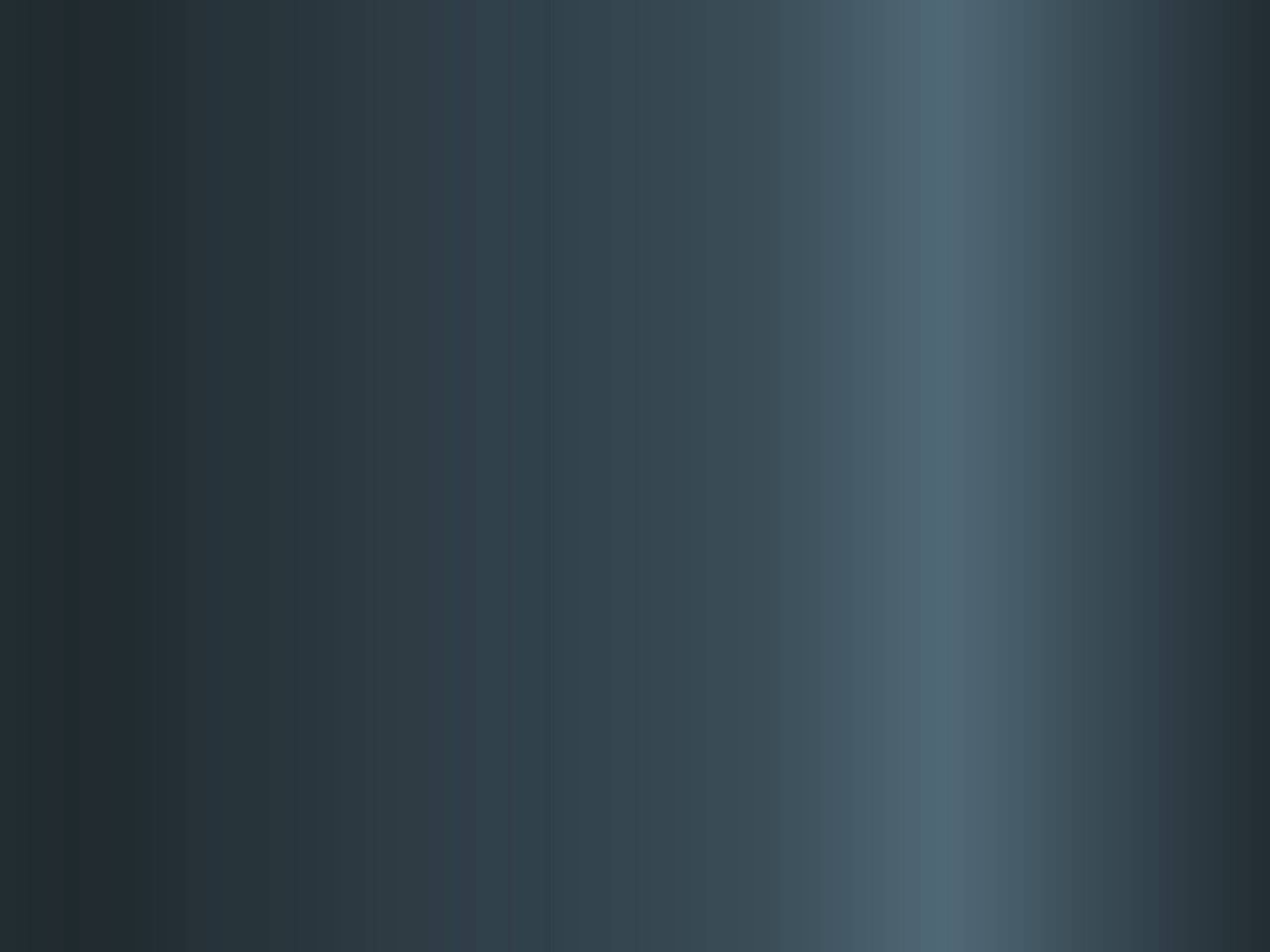 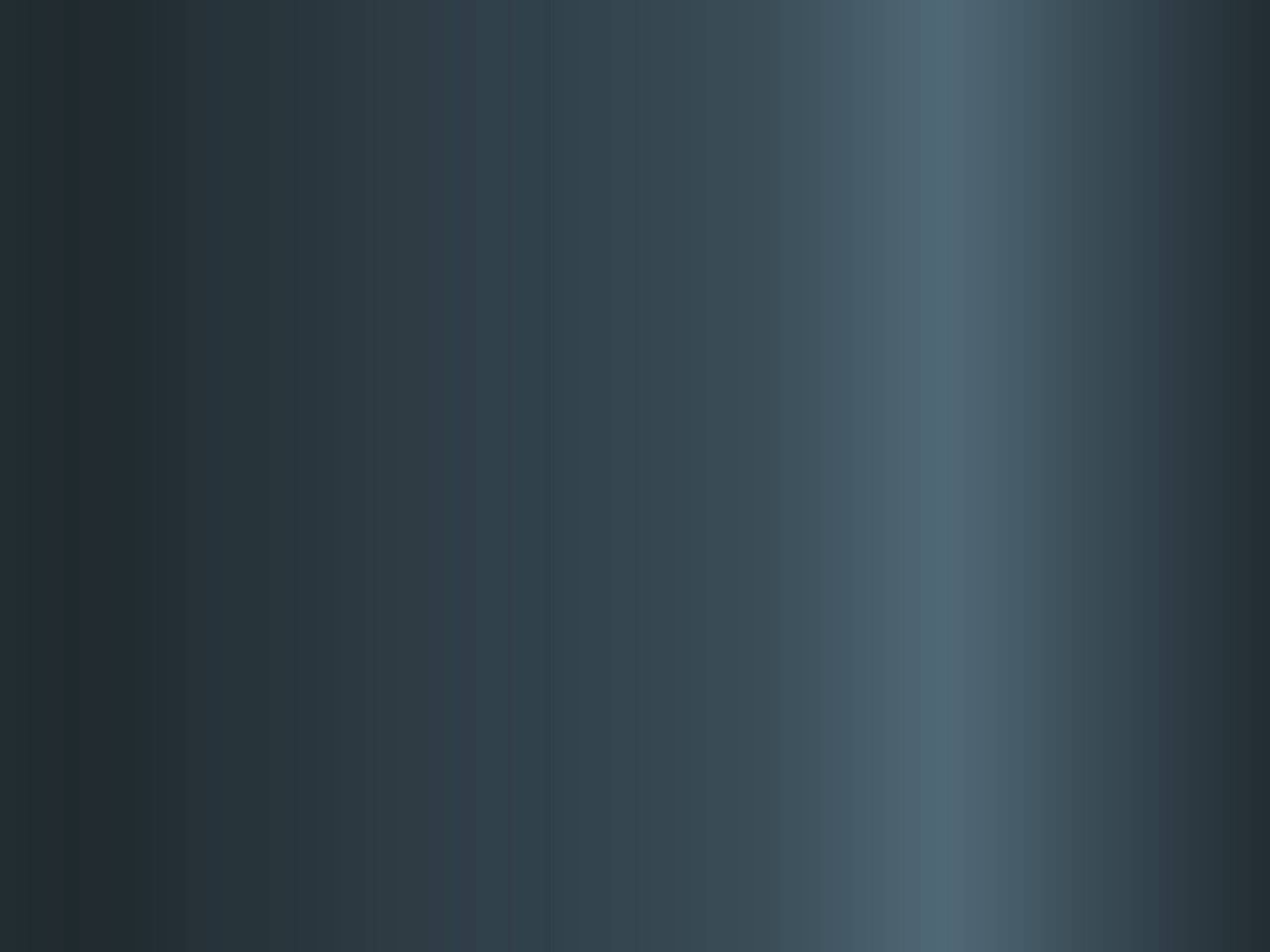